السلام عليكم و رحمة الله
اهلاوّ سهلاً
مرحبًا بكم فى الدّرس اليوم
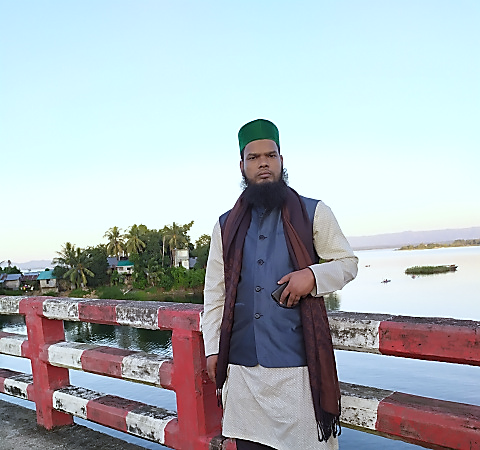 تعريف
تعريف الدّرس
تعريف المعلّم
قواعد اللّغة العربيّة  
الصّفّ التّاسع والعاشر للدّاخل
الباب الأوّل
الدّرس الرّابع
محمّد ذاكر حسن
معلّم المساعدة
كفتى الامين نوري داخل مدرسة
نتون بازار, كفتى, رنغمتى
اهداف الدّرس :
بعد نهاية التدريس فى الدّرس:
يسطتيع الطالب ان يقول ما هو اسماء مشتقّة.
يستطع الطالب ان يقول ما هى اقسام اسماء مشتقّة.
يستطع الطالب ان يبين كيف يصاغ اسم فاعل.
الدّرس اليوم : الأسماء المشتقّة
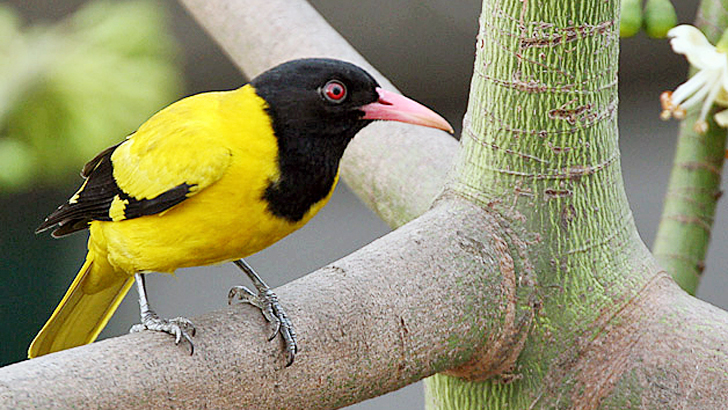 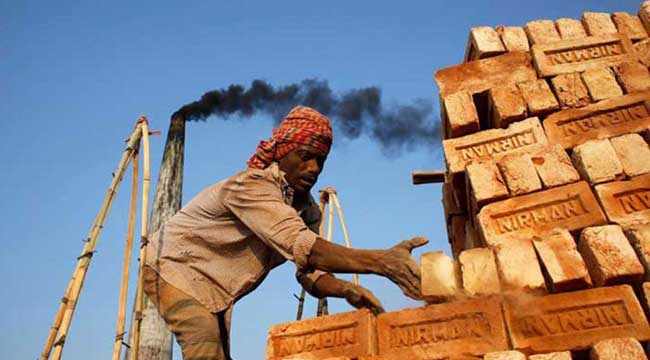 انظروا الى الصور التالية و قولوا ماذا تنظرون فيها
طير
عامل
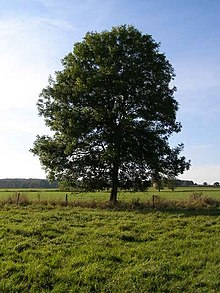 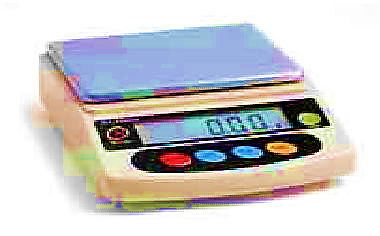 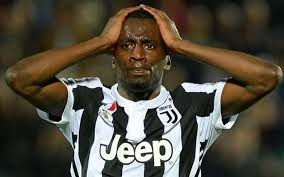 شجرة
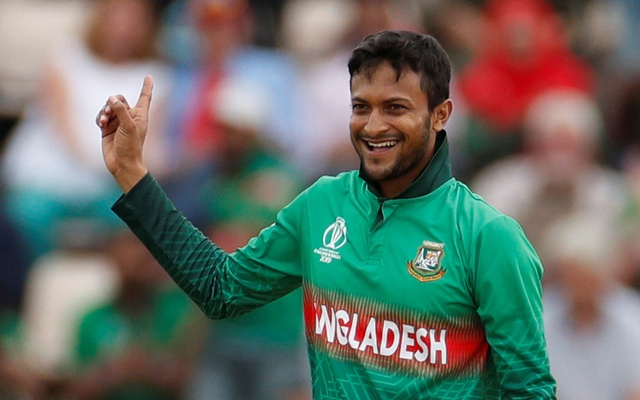 لاعب
ميزان
ساكب
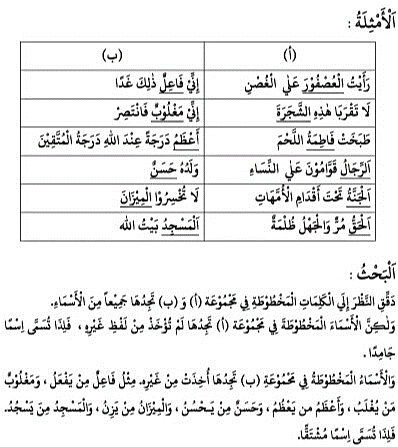 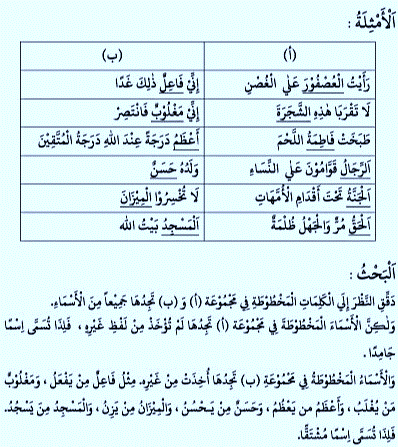 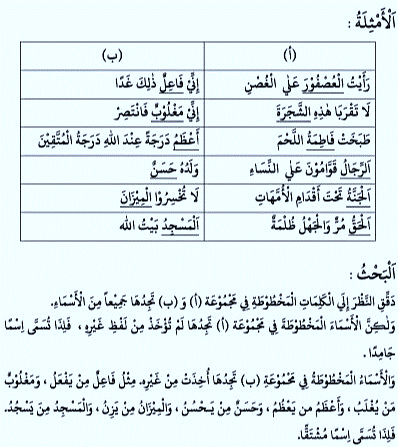 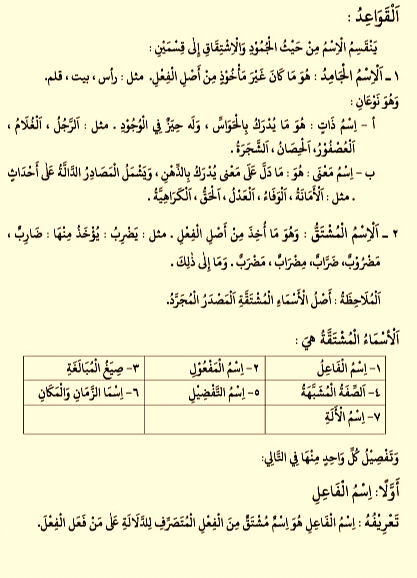 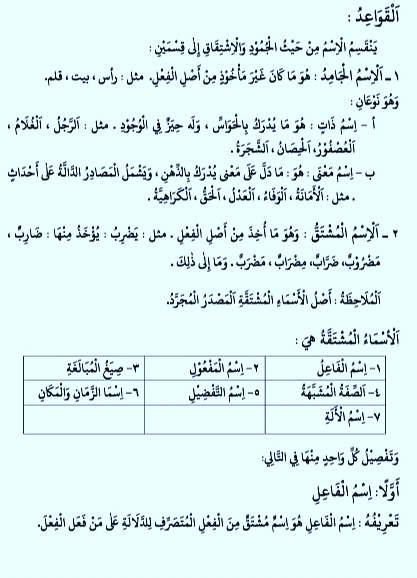 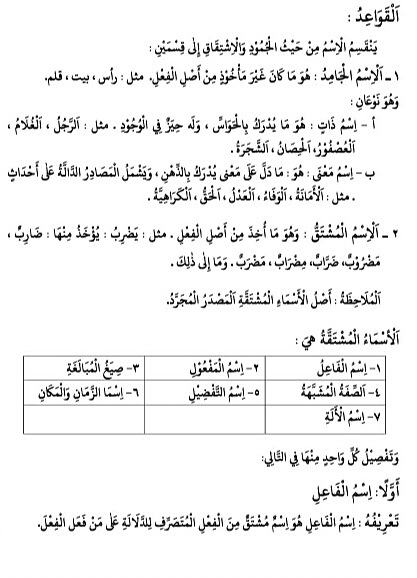 تعريف الاسم الفاعل
لغة:انّ لفظ اسم الفاعل مركّب بلفظين احدهما اسم معنه العلامة, ثانيهما الفاعل ماخوذ من فعل معنه العامل.
اصطلاحا: فى قواعد اللغة العربية: هو اسم مشتقّ من الفعل المنصرف الدّلالة على من فعل الفعل.
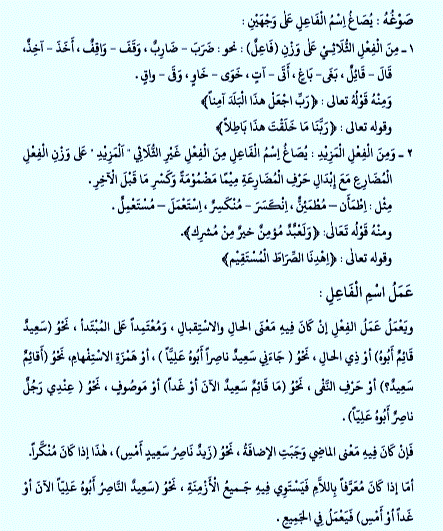 يصاغ اسم الفاعل من فعل الثلاثى
يصاغ اسم الفاعل من فعل المزيد
فعل
يَسْتَغْفِرُ
صياغ اسم الفاعل ستة نحو:
فَاعِلٌ , فَاعِلاَنِ
فَاعِلُوْنَ , فَاعِلَةٌ
 فَعِلَتَانِ , فَعِلاَت
فَعل
مُسْتَغْفِرُ
فَاعل
مُسْتَغْفِرٌ
فَاعِلٌ
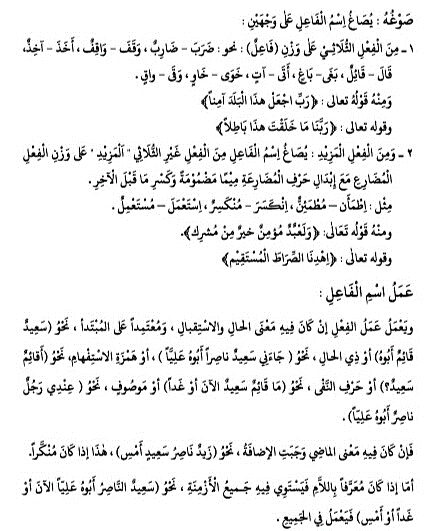 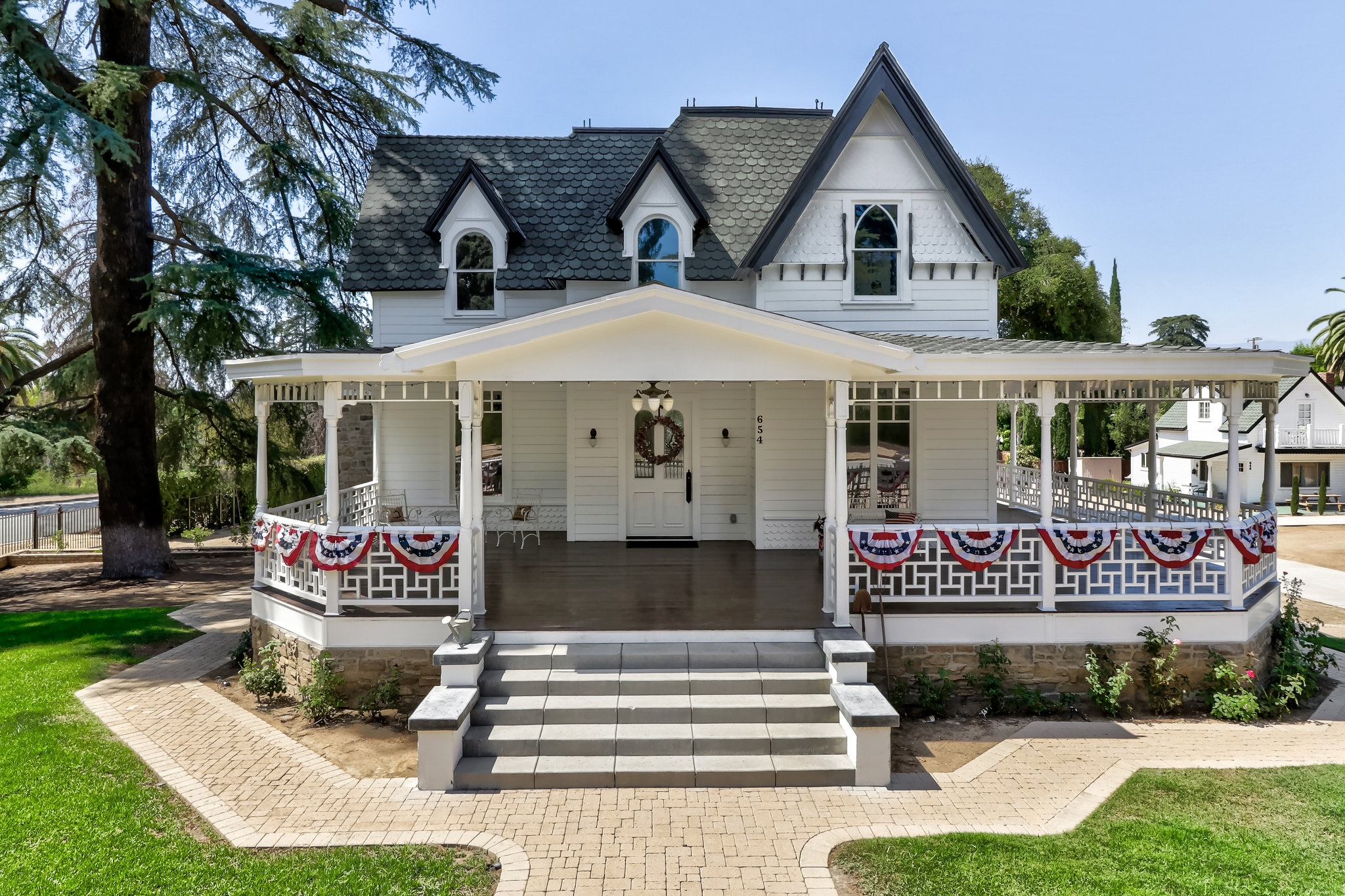 عمل البيت
السوال: ما هو اسم الفاعل وكيف يصاغ الاسم الفاعل بيّن بالامثلة
حافظ
الله
شكرًا
كثيرًا